RECRUTAMENTO INTERNO
Vaga: Técnico em Despacho
Principais Responsabilidades e Atribuições:
Operação do software de controle de frota/abastecimento da operação da mina;	
Monitorar (via software) a operação de mina, avaliando e informando alterações de status dos equipamentos / indicadores; 		
Compilar dados para geração de relatórios;		
Disponibilizar relatórios (turno, diário e afins) em horários preestabelecidos;	
Informar prévias de produção;			
Realizar a interface entre a Sala de Controle, Planejamento, Geologia e Operação de Mina;
Analisar/criticar os KPIs da mina;
Realizar lançamentos em todos os níveis de controle (planilhas, sistemas e afins);
Participar de reuniões de operação Line Up e plano mensal.
Requisitos da vaga:
• Formação técnica em Mineração ou afins;
• Conhecimento intermediário do pacote Office e utilização de softwares.
Empregados
MVV
Inscrição (Empregados
próprios e terceiros)
Interessados que atendam aos requisitos da vaga, preencher a ficha de inscrição, colher a assinatura do seu gestor imediato e enviar o currículo atualizado até dia 12/01/2024, para o e-mail: mariana.souza@vale-verde.com ou entregar para Mariana Loureiro no RH MVV
• Possuir no mínimo 1 (um) ano na empresa;
• Possuir no mínimo 1 (um) ano na função atual;
• Atender aos pré-requisitos da vaga.
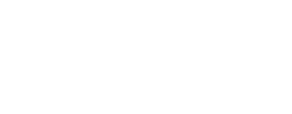